PERSONALISED CARE FOR LONDON

Social Prescribing Innovators Programme
Investing in London’s frontline problem solvers.

Projects
@SP_LDN






hlp.socialprescribing@nhs.net
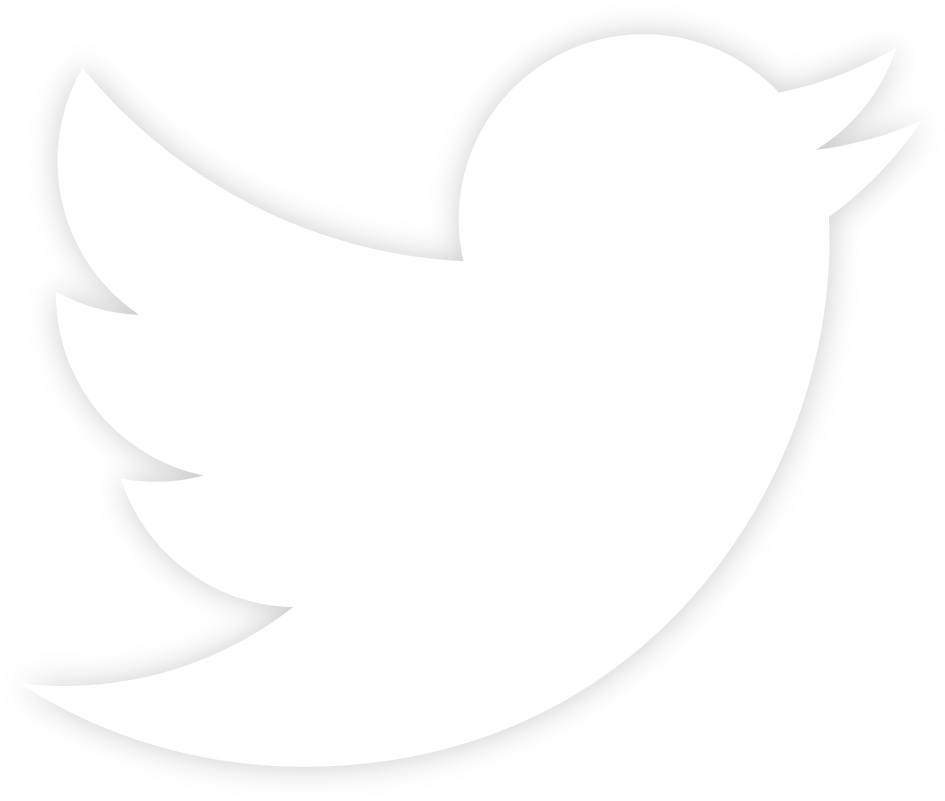 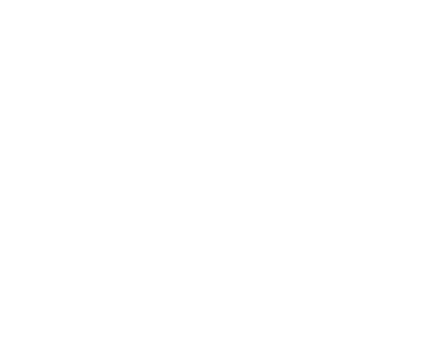 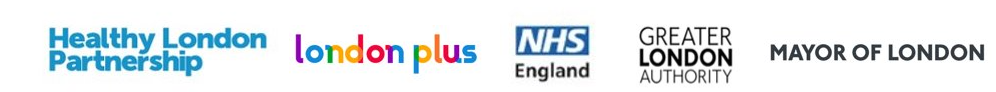 1
Social Prescribing Innovators Programme
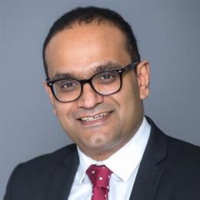 “HLP’s Social Prescribing Innovators Programme will unleash powerful ideas from London’s vibrant social prescribing workforce to tackle some of the biggest issues we face across London’s health and care system. 

This programme will give talented individuals and teams the opportunity to have the support they need to test out new ideas for making sure we can rollout social prescribing right across London, taking a holistic approach to even more people’s health and wellbeing while easing the pressure on the NHS.”
Dr Jagan John 
North East London CCG Chair,
Clinical Chair Barking and Dagenham
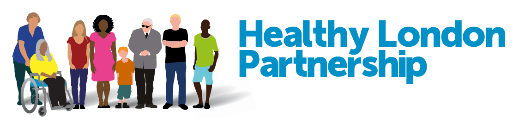 @SP_LDN
hlp.socialprescribing@nhs.net
2
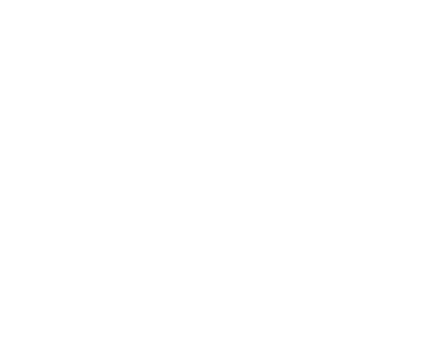 Social Prescribing Innovators Programme
The Programme aims to support Social Prescribing services and individual Social Prescribing Link Workers across London to mitigate challenges they face in delivering social prescribing in primary care by testing and sharing innovative ways of working.
Successful applicants will benefit from a 6-month programme of support between Oct 22 - Mar 23 to help deliver projects against their specified ‘challenge’, as well as up to £10k funding 
Results of the pilot programme will be shared across London and Nationally in March 2023
40 applications > 20 shortlisted >  12 successful
The projects will each work on different challenges, including: 
Supporting the recruitment and retention of social prescribing link workers
Improving mental health supports and services
Improving access to social prescribing for target cohorts, including asylum seekers or refugees, pre-diabetics as well as people experiencing social and material deprivation
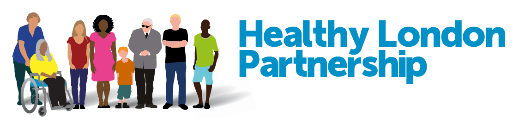 @SP_LDN
hlp.socialprescribing@nhs.net
3
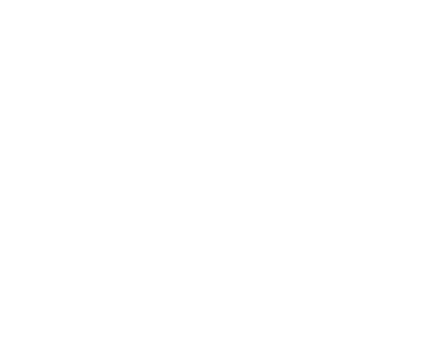 Programme Participants
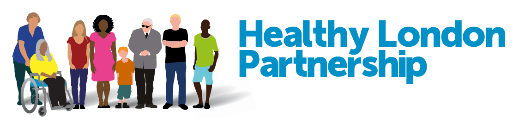 @SP_LDN
hlp.socialprescribing@nhs.net
4
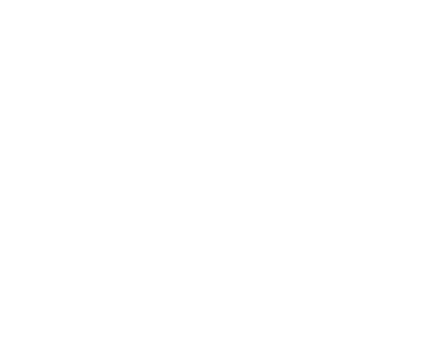 A2Dominion Community Link Worker (Social Prescribing) (SPIP 23)
Challenge: Participant response in application

Isolation and loneliness, particularly among older black and minority ethic people, has reached epic proportions over the last two years, with the Covid-19 pandemic forcing the more clinically vulnerable to seek safety behind closed doors.​​​Ealing PCN10 currently employs two social prescribers to engage with almost 800 patients.  A key challenge for us is ensuring those older (aged 65+) lonely and isolated people from Black and Minority Ethnic (BAME) backgrounds - of whom there is a high concentration in this area - can access support to attend medical appointments or social groups. Many, particularly Asian and Irish customers fall through the gap, missing appointments due to language difficulties, limited family support and significant financial pressures. Importantly, our experience, supported by the data, highlights that many older Asian and Irish customers either lack the confidence to come forward or are simply reluctant seek professional help, thereby putting their health at great risk and further increasing their sense of isolation.
Project Summary:

Aims to tackle isolation and loneliness among Black and Minority Ethnic (BAME) backgrounds through community outreach.
Project Team
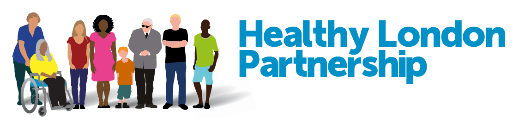 @SP_LDN
hlp.socialprescribing@nhs.net
5
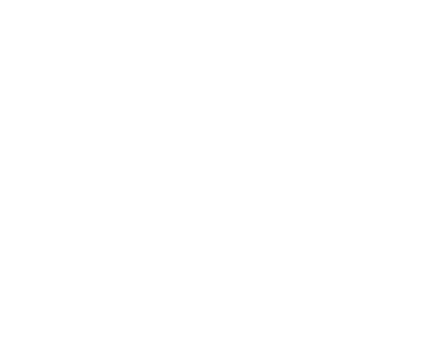 The Confederation, Hillingdon CIC (SPIP 28)
Challenge: Participant response in application

Evidence shows that patients with Severe Mental Health (SMI), and people with challenging behaviours, are more likely to experience physical health inequalities. This cohort have a higher prevalence of obesity, asthma, diabetes and cardiovascular disease. Social prescribers can play a pivot role to improve health outcomes of people with SMI by connecting mental health with physical health. On average, this cohort dies 15 to 20 years earlier than the general population, have 3.7 times higher death rate for ages under 75 than the general population and  are more than likely to  have comorbidities. We wish to address these challenges through our neighbourhood data analysis of a sample of 219 people between the ages of 30 and 44 from the most deprived communities. As part of the evidence gathering exercise, social prescribers have shared their views, opinions and experiences about working with people with SMI and people with challenging behaviours. Social prescribers reported that they are more than likely to leave the role if the appropriate infrastructure is not in place. In Hillingdon, over 90% of referrals have an element of mental health.​
Project Summary: 

Aims to build a specialised SPLW model to ensure Social Prescribing is tackling inequality and targeting a specific cohort of patients with Severe Mental Illness (SMI).
Project Team
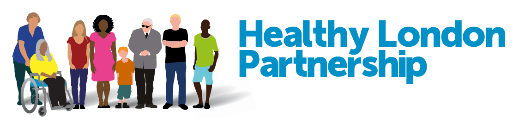 @SP_LDN
hlp.socialprescribing@nhs.net
6
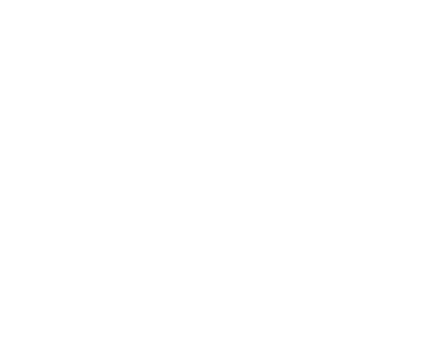 My Community (SPIP 33)
Challenge: Participant response in application

Our challenge is that Social Prescribing Link Workers (SPLWs) aren't consulted for service development. Our service has been running for 3 years. It has evolved, but the PCNs, and NHS data requirements, drive changes. While this is important, this leads to issues:​
​
- We miss a wealth of knowledge and relevant experience from our SPLWs.​
- Lack of consultation is having an impact on their wellbeing and job satisfaction. ​
- They feel that issues they raise are not acted upon, thus feeling they are not listened to.​
- Some SPLWs have left or feel disenfranchised with the model.​
Project Summary:

Aims to design a process to evaluate services with SPLWs at the core in order to support recruitment & retention and demonstrate impact.
Project Team
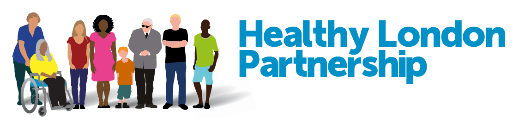 @SP_LDN
hlp.socialprescribing@nhs.net
7
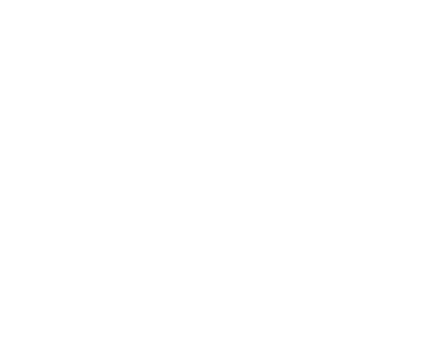 Camden Care Navigation and Social Prescribing Service (SPIP 13)
Challenge: Participant response in application

One of the challenges Social Prescribers face is ‘burn out’ which results in taking prolonged sick leave or intermittent sick leave, which can be 15+ days within a financial year or can result in leaving  the profession altogether.  GP practices in Camden such as West Hampstead Medical Centre, James Wigg and Queens Crescent Medical Centres and Camden South PCN as well as the Care Navigation and Social Prescribing Service have experienced this phenomenon in the past couple of years where social prescribers become overwhelmed by the demands of the role. The overload is a result of time taken with ‘fire-fighting’, for example, challenges presented by service failures within areas of housing and welfare support, or organising transport and finding chaperones to attend appointments. ​
​
A related challenge faced is recruitment, such as finding job applicants and deploying new staff quickly.
Project Summary:

Aims to tackle recruitment and retention through the development of a voluntary role to support SPLWs with admin & transactions around referrals.
Project Team
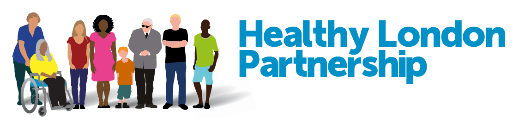 @SP_LDN
hlp.socialprescribing@nhs.net
8
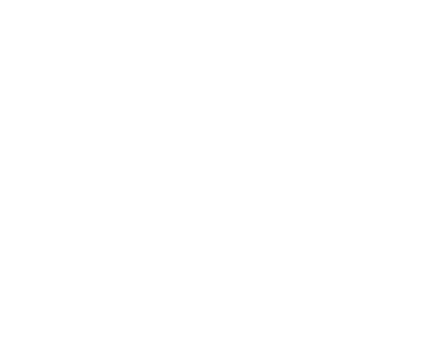 Barking and Dagenham SP Innovators (SPIP 12)
Project Team
Challenge: Participant response in application
Working as a group of 5 different PCN's and Local Social Prescribing, we have collectively discussed the issues we face with regards to embedding the SP service within GP practices and local community. We want to ensure the right people are contacted and that we are taking positive steps to tackle health and social inequalities within Barking and Dagenham. Areas of concern:
- Accessing residents with complex needs that do not attend GP surgeries / also other vulnerable groups that are not registered with GP practices. ​
- SP referral are sent via GP practice, this creates a shortage of GP appointments for those who require appointments with a Dr for medical reasons. This also means its only those who are willing and able to go to the GP will be referred.​
- Referrals can only be done Monday - Friday 9 to 5 during GP opening hrs, if appointments are available!​
- Lack of knowledge of SP service within the community and patient referral journey ​
- Local bough residents who are registered with GP practice out side the area, are not able to make the same referrals.​
Project Summary: 
Aims to improve access to SP services for those in the community who aren’t able to access via the GP referral pathway.
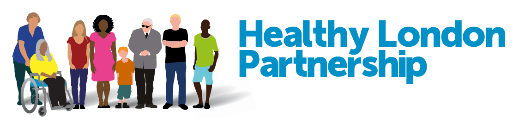 @SP_LDN
hlp.socialprescribing@nhs.net
9
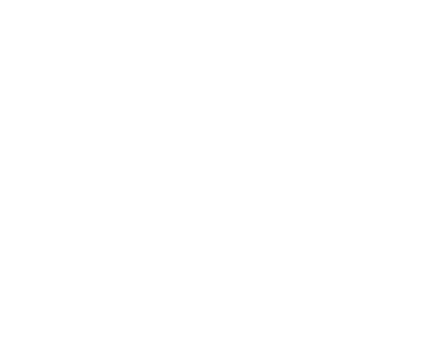 Men’s Project (SPIP 16)
Challenge: Participant response in application

How can more men benefit from social prescribing? We know from previous experience delivering a Thriving Communities project “The Health Tree”, less men benefit from social prescribing. We found that only 16% of our participants identified as male. One of the elements of The Health Tree was a woodwork group that proved very popular with men with mental health conditions and this was most of the 16%. We want to explore what it is about the woodwork sessions that worked and how we apply the learning of this to other projects. We’ll explore in partnership with the local social prescribing service, the barriers to accessing social prescribing with local men and what a more holistic programme looks like for them. ​
We know from data provided by our partners Tower Hamlets GP Care Group that less men are benefitting from Social Prescribing in Tower Hamlets: Data shows from last year the percentage of men accessing social prescribing services were Quarter One: 37.3% Quarter Two: 40.7% Quarter Three: 38.1% and Quarter Four: 39.7%. ​​
Project Summary: 
Aims to support men’s mental health through a series of training, workshops, events, engagement and coproduction.
Project Team
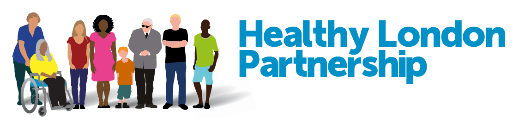 @SP_LDN
hlp.socialprescribing@nhs.net
10
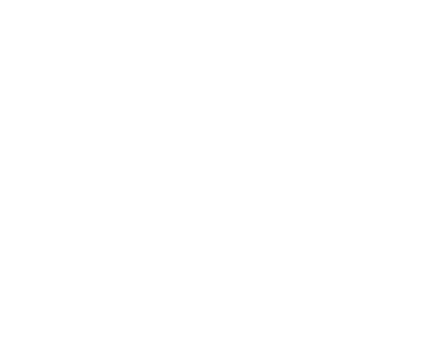 WCPCN Wellbeing Partnership (SPIP 25)
Challenge: Participant response in application

Being in regular discussion with both Clinical staff and other colleagues, we are aware of the upturn in patients needing support with their mental health.  The causes of this upturn lie rooted in the pandemic; the isolation, the loss of work, bereavement, a ‘fear’ of mixing again as well as coping with the ongoing possibility of further pandemics and lockdowns.  It is unprecedented state of affairs which, we believe, needs a different mechanism to help patients. ​

I receive a large number of referrals for patients with mental health, anxiety and bereavement.  The big issue is that there are long waiting lists for counselling (free/low cost) so that there are large gaps where patients are not receiving support, which can badly affect their mental health.  There are various activities, walking groups etc, however these are often not what patients’ want (some do, of course). Working with a voluntary sector partner, we plan to offer a variety of activities as tasters but with an emphasis on community.
Project Summary:

Aims to tackle the challenge of inadequate services for patients with mental health issues through designing more specialised support for these patients.
Project Team
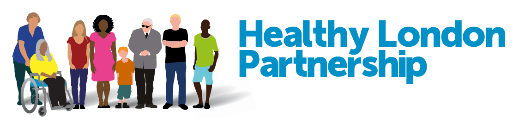 @SP_LDN
hlp.socialprescribing@nhs.net
11
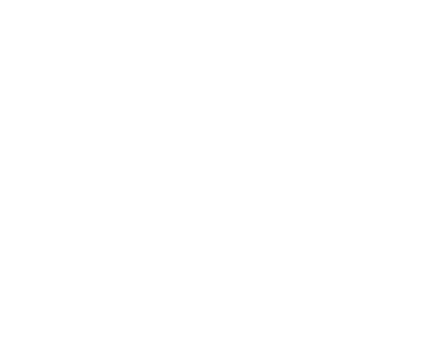 Hounslow Social Prescribing (SPIP 31)
Challenge: Participant response in application

There is no effective referral pathway into Social Prescribing in Hounslow for vulnerable individuals not registered with a GP and there’s a lack of local networks to provide essential support. ​
Hounslow with its proximity to Heathrow is a gateway for new UK arrivals and welcomes migrants, refugees and asylum seekers fleeing conflict. As some of our most vulnerable groups, they face multiple barriers to accessing health services and are disproportionately affected by health inequalities. ​
​
Newly arrived refugees and asylum seekers have limited ways to access Hounslow Prescriber Service (HPS), until they have signed up with GP Practice meaning a delay in essential early health intervention.  Currently, when HPS receive referrals, they are made at point of crisis, and the health and social needs of the patient have become complex and multi-faceted.​
Project Summary:

Aims to engage unregistered populations in Hounslow, specifically migrant, asylum seekers and refugees using an outreach SPLW.
Project Team
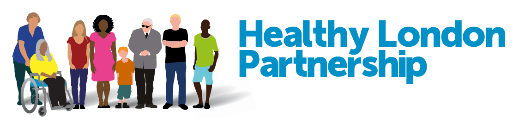 @SP_LDN
hlp.socialprescribing@nhs.net
12
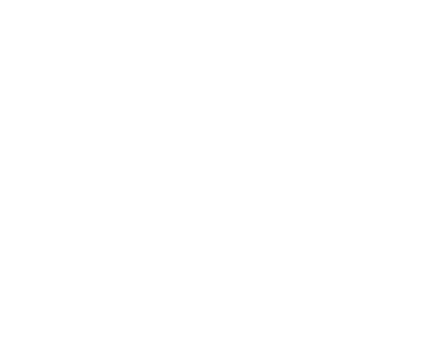 Walthamstow West PCN (SPIP 7)
Challenge: Participant response in application

Diabetes is a Long-Term condition highly prevalent in Waltham Forest and is associated with other conditions including; Cardiovascular Disease, heart attack, stroke and kidney disease. The prevalence of diabetes is higher in Waltham Forest than the London average at 10.2% (Annual Public Health Report 2020- Waltham Forest). Many patients referred to Social Prescribers (SP’s) for pre-diabetic support are unsuitable for referral to the NHS online pre-diabetic program available in our PCN as they face many barriers including; Language and cultural barriers and digital exclusion/poverty. In many instances patients have reported these barriers and cannot access a service to meet their needs. South Asian’s and those from black backgrounds are most at risk of Diabetes and its complications. 
Our PCN is perfectly placed in wards in Waltham Forest that are affected adversely by inequalities in health compared to other parts of the borough. We aim to tackle access to appropriate Pre-diabetic support for our patients by formulating a new service suitable to those who face inequalities in health which takes into account their barriers and needs.
Project Summary:

Aims to tackle health inequalities and improve access to appropriate Pre-diabetic support for those facing barriers in access.
Project Team
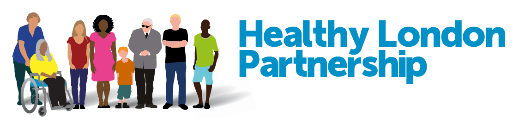 @SP_LDN
hlp.socialprescribing@nhs.net
13
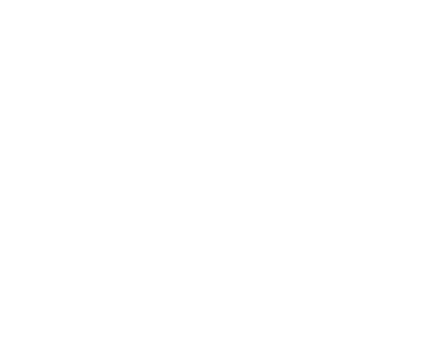 Brondesbury Medical Centre (SPIP 26) 
 (SPIP 26)
Challenge: Participant response in application

Kilburn is a relatively deprived mixed inner city area with a high ethnic minority patient population (approximately 30%). The largest ethnic minorities are from Somali and Arabic speaking communities. 

Reaching these communities and providing them with Help, advice and support remains a significant challenge, particularly with language and cultural barriers. Brondesbury Medical Centre, where the project will be predominantly based has a 21,300 list size, including approximately 1000 Somali speaking patients.
Project Summary:

Aims to improve access to social prescribing for Somali and Arabic speaking patients through proactive outreach within these communities.
Project Team
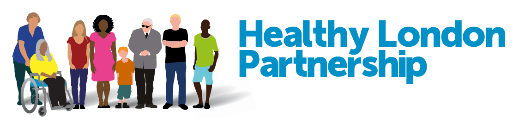 @SP_LDN
hlp.socialprescribing@nhs.net
14
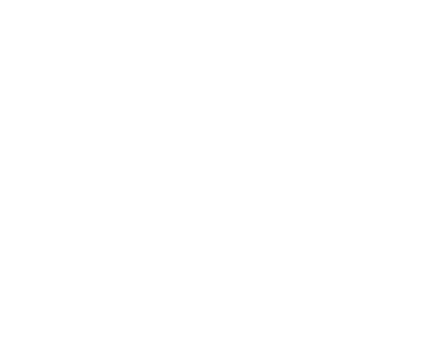 Feel Good Now CIC (SPIP 10) 
(SPIP 10)
Challenge: Participant response in application

Regularly, social prescribing clients do not have their identified goals met by the service because their needs are complex; also there are huge waiting lists for example for mental health/housing.

I would like to show a tangible benefit from a social prescribing service in that my project will enable participants to improve their physical and mental wellbeing by attending. I also hope to meet the goals of retention difficulties because seeing a positive result from these events has supported me to stay in my role when I was feeling burnt out. 

It also meets the challenge of reaching the right people because this event can be targeted to engage those hardest to reach and who would benefit most; homeless population, refugees, those with SMI etc.
Project Summary:

Aims to host holistic wellness events and promotions in multiple PCNs, bringing together statutory, health and VCSE organisations to evolve the SP offer in City and Hackney.
Project Team
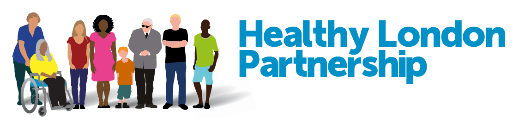 @SP_LDN
hlp.socialprescribing@nhs.net
15
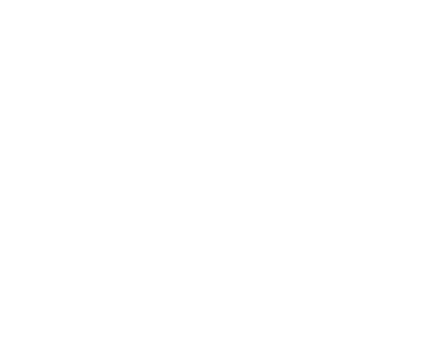 HBD Women’s Health Network (SPIP 40)
Project Summary:

Aims to proactively support cohorts to access SP, specifically patients with material/social issues & wellbeing/mental issues, enabling SP services to be more holistic.
Challenge: Participant response in application

To create a more holistic and unified approach to proactively supporting cohorts of patients to access a range of social prescribing and health interventions.​

Some of the current barriers to offering a more transformative Social Prescribing service within primary care:
-Complex cases; referrals to SPLWs for multiple issues at a time​ that can’t be addressed in the allocated timeframe.-Wider social & health inequalities lead to referrals for primarily ‘crisis’ issues & not on-going personal development or life enriching activities​.-Helping patients make the necessary connection between their social needs and their wellbeing issues to be able to prioritise both.-Growing dependency on SPLWs can create a ‘revolving door’ dynamic which directly impacts referral waiting times and access to support.-Dependency on SPLWs does not nurture resilience, problem solving skills or encourage patients to meaningfully build relationships with the relevant community based projects and appropriate health services​.
Project Team
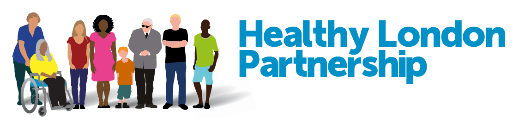 @SP_LDN
hlp.socialprescribing@nhs.net
16
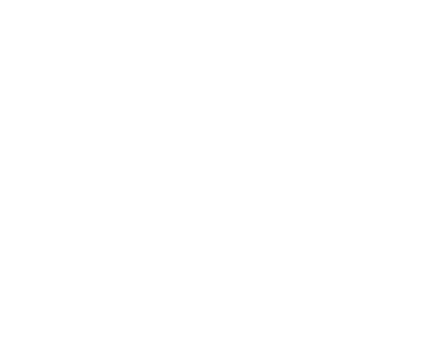 What would you most like to get out of the programme?
"To see volunteering alongside social prescribers recognised as an effective route into employment (and a way to aid retention of existing SP workforce)."
“To get a real understanding of what activities local men want and also how best to deliver them. We hope this will influence future projects of all kinds and help local partners too.”
"To make good use of the support and leadership training offered by the programme, increase my project management experience and widen my knowledge of effective evaluation methods."
“To explore and test new ways of working for the SP team, to reach our most vulnerable residents. And to develop the innovation side of our programme, increase learning and team skills.”
“Being part of a London-wide team testing service improvement ideas and the chance to share ideas/knowledge and support each other along the way.”
"To learn new skills which will help me to improve my practice as a social prescriber and in innovating new services which would directly improve the health outcomes for my target group of patients."
"To be able to develop and create practical and workable solutions to issues that social prescribers face, in collaboration with colleagues from HLP and from other voluntary organisations."
"To bring about creative solutions that support frontline workers to do their job and make our work more sustainable over the long term. I am excited by the possibility that we can improve our service to patients and offer more support to GP surgeries."
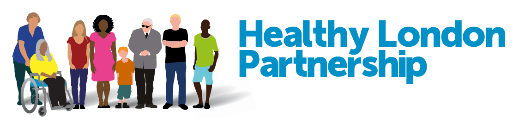 @SP_LDN
hlp.socialprescribing@nhs.net
17
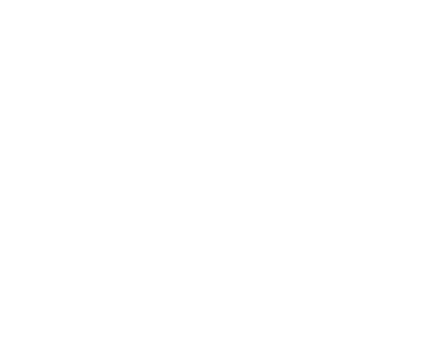